6. Hodina
Základy vietnamštiny 4 (Vzakl4)
1
Jaro 2024
Pětiminutovka
2
Jaro 2024
Poslech
Introduction 2 – track 5 – 2:20 – 2:18
3
Jaro 2024
Opakování - oblečení
Popisujte
4
Jaro 2024
Zvířata
Klasifikátor?
Jaká zvířata znáte?
5
Jaro 2024
Slovní zásoba - Zvířata
Jaký klasifikátor se používá se zvířaty?
con
6
Jaro 2024
Slova spojená se zvířaty
7
Jaro 2024
Onomatopeia
8
Jaro 2024
Popis zvířat
Nó biết bay, có màu trắng, có hai chân, có hai cánh. 

Cvičení: popište nějaké zvíře, druhý musí poznat, o které zvíře se jedná.

Máte nějaké zvíře? Případně jaké je Vaše oblíbené zvíře? Popište ho.
9
Jaro 2024
10
Jaro 2024
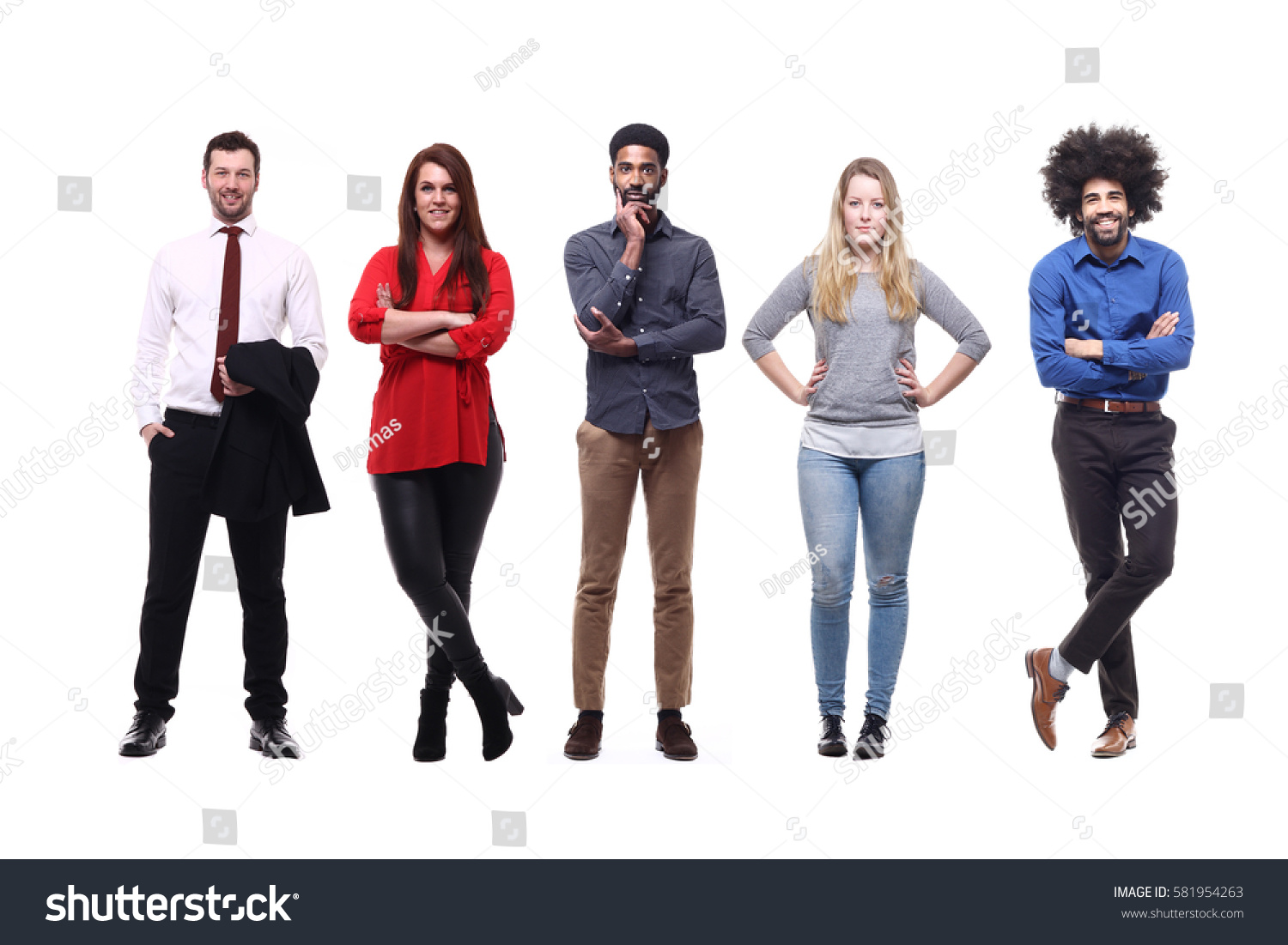 11
Jaro 2024
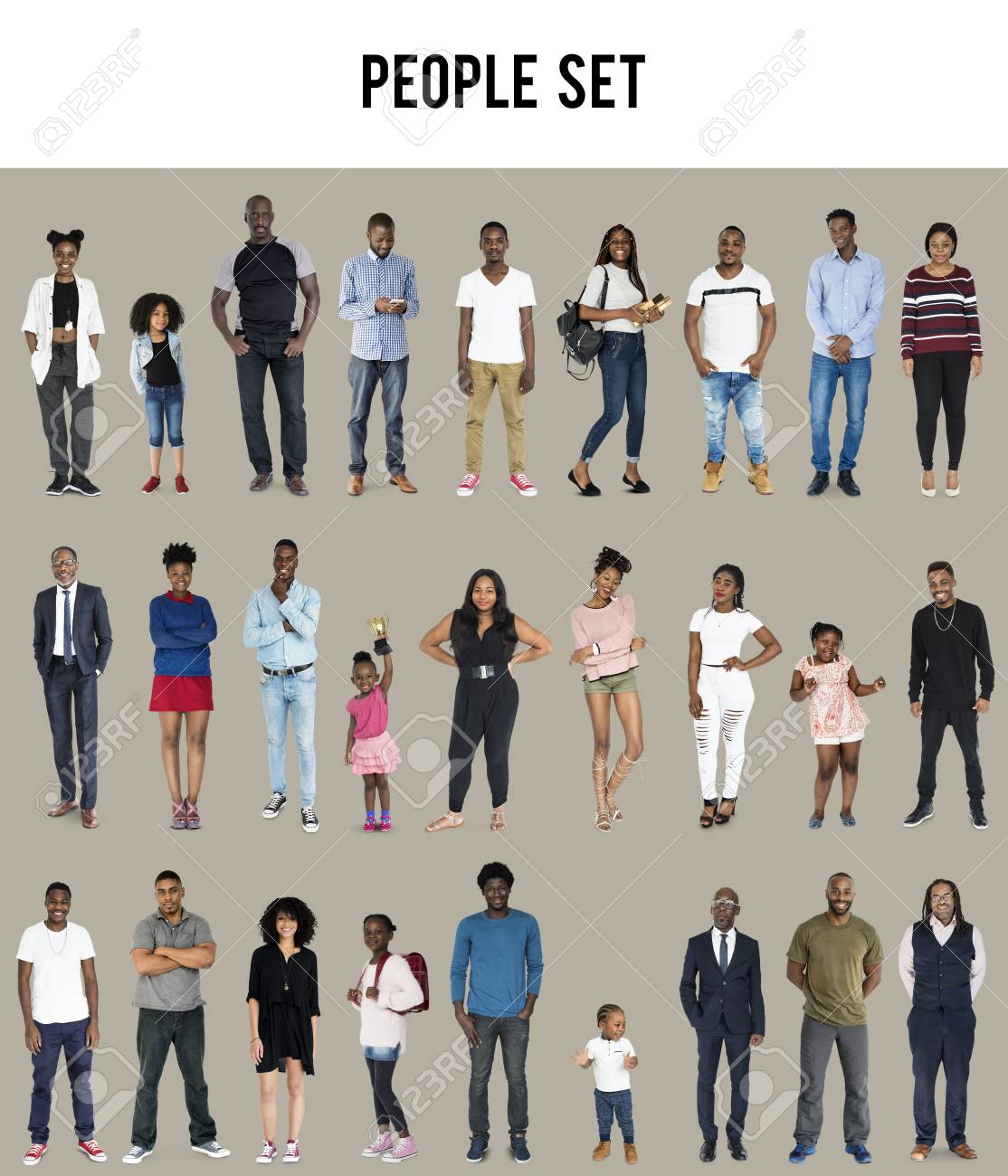 12
Jaro 2024
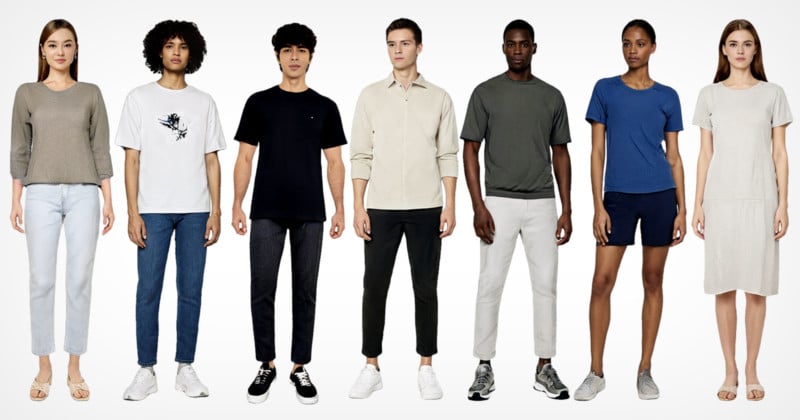 13
Jaro 2024
Tấm Cám
14
Jaro 2024
15
Jaro 2024